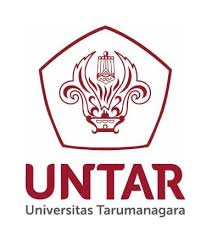 Webinar Teknik Mesin UMA 06 Juli 2020
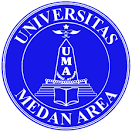 MENUMBUHKEMBANGKAN TEKNOPRENEURSHIP BAGI MASYARAKAT SELAMA MASA DAN PASCA PEMBATASAN SOSIAL SEKALA BESAR COVID 19 DALAM PERSPEKTIF TEKNIK MESIN
M.SOBRON YAMIN LUBIS
ProdTeknik Mesin - Jurusan Teknologi Industri 
Fakultas Teknik - Universitas Tarumanagara
Jl.Let.Jend.S.Parman No.1, Jakarta Barat 11440
e-mail: Sobronl@ft.untar.ac.id
Juli 2020
MATERI
Pendahuluan
PSBB & New Normal
Entrepreneurship
Technopreuneur 
Membangun Technopreneur Melalui Teknologi Rapid Prototyping
Aplikasi Teknologi Rapid Prototyping
Peluang Technopreneur
Penutup
Pendahuluan
Virus Covid 19 Tidak dapat dilihat dengan kasat mata (skala nano), tetapi membahayakan.
Sebagai orang beriman, kita harus yakin bahwa Allah menciptakan penyakit satu paket beserta obatnya. Namun, meski begitu, kita harus tetap bersabar dalam menghadapi pandemi ini. Allah menjanjikan banyak imbalan untuk orang yang sabar.
Allah berfirman dalam QS An-Nahl: 96, bunyinya;
“Apa yang di sisimu akan lenyap, dan apa yang ada di sisi Allah adalah kekal. Dan sungguh Kami akan benar-benar memberi balasan kepada orang-orang yang bersabar dengan pahala yang lebih baik daripada apa yang telah mereka kerjakan.” 
“Sesungguhnya Allah bersama orang-orang yang sabar.” (QS Al Baqarah: 153).
Kondisi  di Era Pandemi
Pembatasan kehidupan social/ menjaga jarak fisik
Penurunan perekonomian
Peningkatan angka pengangguran
    Badan Pusat Statistik (BPS) mengungkapkan kenaikan   
    jumlah pengangguran di Indonesia sebanyak 60.000 orang 
    jika dibandingkan dengan periode tahun sebelumnya. 
    Sehingga, data per Februari 2020 ada 6,88 juta orang    
    menganggur.
Allah berfirman dalam surat Al Baqarah ayat 286:
     Allah tidak membebani seseorang melainkan sesuai dengan 
     kesanggupannya. Ia mendapat pahala (dari kebajikan) yang    
     diusahakannya dan ia mendapat siksa (dari kejahatan) yang 
     dikerjakannya
Work From Home/Belajar dari rumah (belajar memanfaatkan teknologi IT ).
New Normal
Dengan diberlakukannya kondisi new normal saat ini, kantor-kantor, industry, mall kembali dibuka dengan menerapkan protokol kesehatan yang ketat yaitu menggunakan masker, cuci tangan dan jaga jarak. Mengingatkan untuk selalu menjaga kebersihan .
Sarana transportasi juga sudah mulai kembali beroperasi dengan pembatasan kapasitas penumpang ½ dari kapasitas semestinya.Keseimbangan dalam kehidupan, jika ditinjau dari teknik mesin, operasional kenderaan menjadi lebih baik, karena beban yang diterima jauh dibawah kapasitas maksimum kenderaan tersebut. 
Secara perlahan perekonomian mulai kembali bergulir dan ini membangkitkan gairah masyarakat untuk memenuhi kehidupannya .
    Allah juga berfirman dalam surat Al Insyirah ayat 5-6 : Karena 
    sesungguhnya sesudah kesulitan itu ada kemudahan,
Entrepreneurship
Salah satu tokoh entrepreneur nasional Dr. (HC.) Ir. Ciputra pernah mengatakan terdapat tiga ciri utama seorang wirausahawan yang bisa dijadikan sebagai acuan :
1. Memiliki eye sight masa depan yang tepat dan tajam
      Mampu untuk melihat sebuah peluang bisnis yang mungkin saja tidak dapat dilihat oleh 
      orang lain. Bisa melihat sebuah dreams or vision for future yang menakjubkan dan 
      mengekspresikan dirinya sendiri.
2. Memiliki karakter motivator dan innovator
    Dapat menciptakan dan menemukan metode untuk menggapai mimpi dan visi yang luar  
    biasa atau bisa disimpulkan bahwa seorang entrepreneur selalu termotivasi dan inovatif 
    untuk mewujudkan cita-citanya.
3. Siap dan bersedia taking any risks
    Seorang entrepreneur sejati adalah seorang pemimpin, pendiri atau pelopor yang memiliki 
    semangat, tidak mudah menyerah dalam menghadapi segala tantangan atau resiko yang 
    telah ia perhitungkan dan berpendirian yang teguh untuk selalu berani maju ke depan.
Untuk menjadi wirausaha ada beberapa pola pikir yang harus dimiliki diantaranya :
1.Berfikir resiko dulu bukan untungnya
2.Harus berani mengambil resiko terjelek
3.Urusan administrasi dipikir belakangan yang penting bisnis jalan dulu
4.Harus sabar (bisnisnya besar dulu baru untuk kepentingan pribadi)
5.Pandai melihat peluang dan langsung lakukan/action
Kekurangan yang akan dihadapi
1). Memperoleh pendapatan yang tidak pasti, memikul 
         berbagai resiko.
2). Bekerja keras dan waktu jam kerja panjang.
3). Kualitas kehidupannya masih rendah sampai usahanya  
         berhasil, karena harus berhemat.
4). Tanggung jawabnya sangat besar, banyak keputusan
          yang harus dibuat.
5). Beban pikiran yang berat.
Mimpi tapi tidak menjadi entrepreneur apabila memiliki pikiran sebagai berikut :
a.Tidak memiliki usaha
b.Takut gagal/rugi
c.Tidak memiliki modal
d.Umur sudah tua
e.Tidak memiliki pengalaman
f.Persaingan ketat
Terdapat tujuh karakter dasar bagi seorang entrepreneurship (Mc.Graith dan Mc Millan,2000)
1.Action oriented ; see and do
2.Befikir simple
3.Disiplin tinggi
4.Hanya mengambil peluang yang terbaik
5.Fokus pada eksekusi
6.Fokus energy setiap orang pada bisnis yang digeluti
7.Selalu mencari peluang-peluang baru
TECHNOPREUNUER
Technopreneur adalah gabungan dari dua kata yaitu Technology dan Entrepreneur. 
Technopreneur diartikan sebagai suatu peluang usaha yang memanfaatkan teknologi yang ada saat ini. Kondisi ini pun mendorong industri menggunakan sumber daya manusia lulusan perguruan tinggi yang kompeten dan memiliki jiwa wirausaha.
Contoh tokoh technopreneur yang sukses menggabungkan teknologi dan kegiatan entrepreneurship antara lain Bill Gates dengan Microsoft, Steve Jobs dengan Apple, Inc., Soichiro Honda dengan Honda.
Technopreneurship adalah kemampuan untuk :
1. Memanfaatkan keahlian/disiplin ilmu untuk bisnis
2.Melalui invensi diubah menjadi innovasi yang 
      memberikan peluang besar untuk menjadi bisnis
3.Mengidentifikasi innovasi yang dapat diubah menjadi  
       kekayaan
4.Memanfaatkan kesempatan melawan banyak rintangan
5.Mengidentifikasi kebutuhan masyarakat
Dikenal dua jenis technopreneurship yaitu :
1.Radikal technopreneur : membuat produk berbasis  
       disiplin ilmu yang dimilikinya
2.Semi radikal technoprenuer: 
       memanfaatkan/menggunakan teknologi untuk 
       produksinya
Tips Jika Menjadi Entrepreneur
1.Melakukan penelitian pasar. 
2.Menghasilkan produk unggul dan unik
3.Menentukan pangsa pasar
4.Uji kelayakan pasar
5. Melakukan innovasi-innovasi untuk meningkatkan 
    keunggulan produk
Setelah produk dihasilkan, lakukan pendaftaran produk ke HAKI untuk mendapatkan Hak Paten
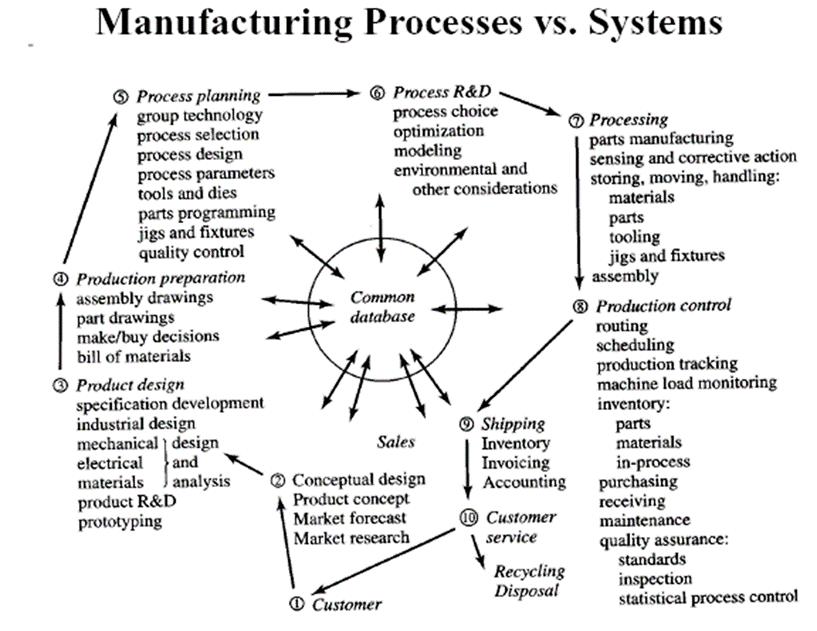 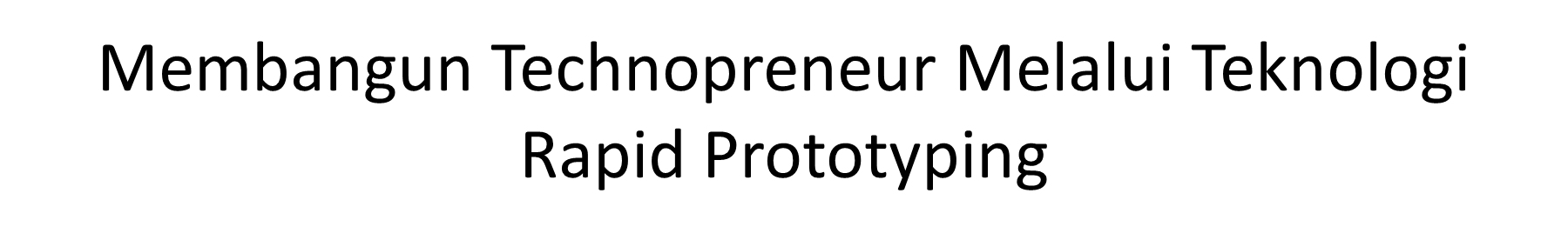 Rapid Prototyping (RP) dapat didefinisikan sebagai metode-metode yang digunakan untuk membuat model berskala (prototype) dari mulai bagian suatu produk (part), ataupun rakitan produk (assembly) secara cepat dengan menggunakan data Computer Aided Design (CAD) tiga dimensi. 
Rapid Prototyping memungkinkan visualisasi suatu gambar tiga dimensi menjadi benda tiga dimensi asli yang memiliki volume. Selain itu produk-produk rapid prototyping juga dapat digunakan untuk menguji suatu part tertentu.
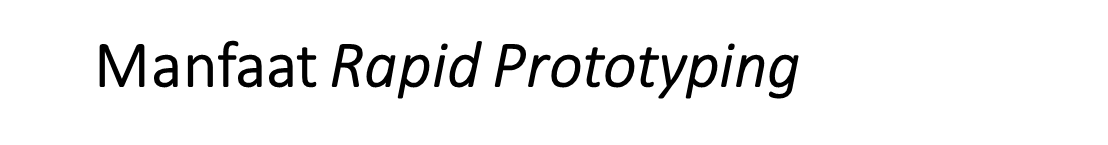 Mengurangi lead time dalam memproduksi komponen prototype.
Meningkatkan kemampuan untuk memvisualisasikan bagian geometri karena keberadaan fisiknya.
Mendeteksi dini, dan pengurangan kesalahan desain.
Meningkat kemampuan untuk menghitung sifat massa komponen dan rakitan
Mengurangi limbah dan biaya perubahan desain yang mahal.
Beberapa alasan mengapa rapid prototyping sangat berguna dan diperlukan dalam dunia industri adalah:
Meningkatkan efektifitas komunikasi di lingkungan industri atau dengan konsumen.
Mengurangi kesalahan-kesalahan produksi yang mengakibatkan membengkaknya biaya produksi.
Mengurangi waktu pengembangan produk.
Meminimalisasi perubahan-perubahan mendasar.
Memperpanjang jangka pakai produk misalnya dengan menambahkan beberapa komponen fitur atau mengurangi fitur-fitur yang tidak diperlukan dalam desain.
Selective Laser Sintering
Stereolithography
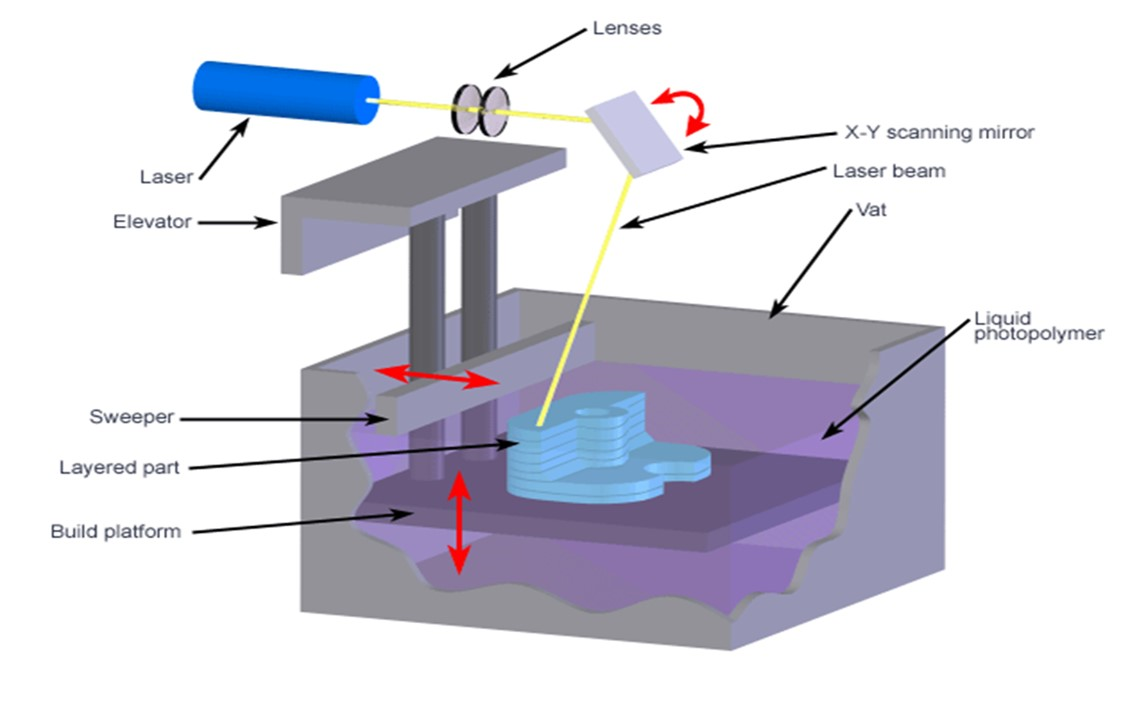 Laminated Object Manufacturing
Three Dimensional Printing
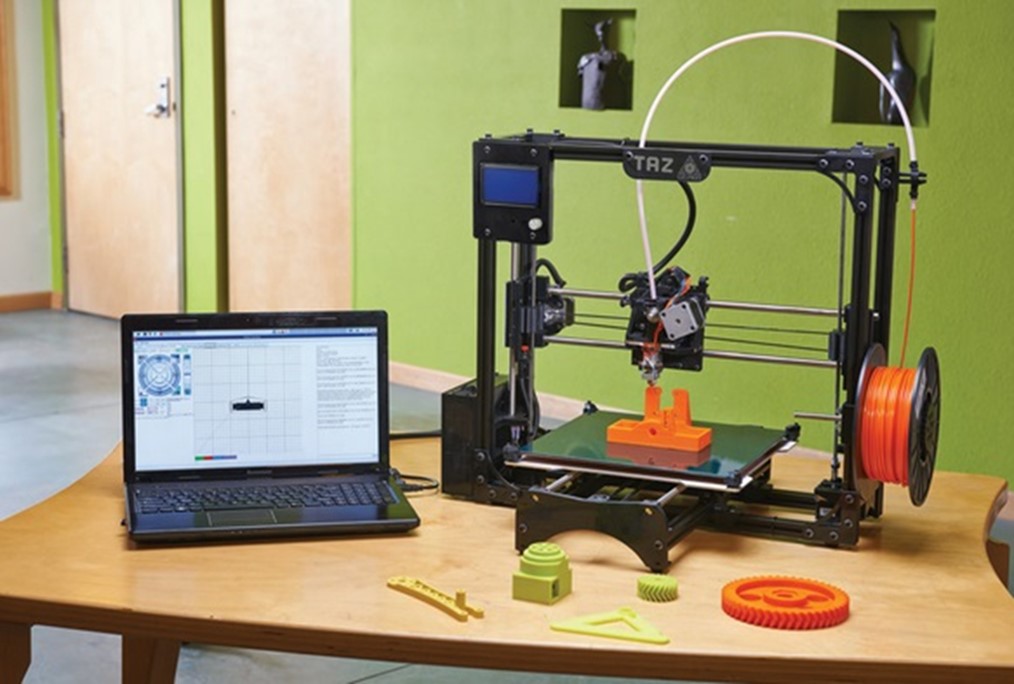 Solid Ground Curing (SGC)
Fused Deposition Modelling
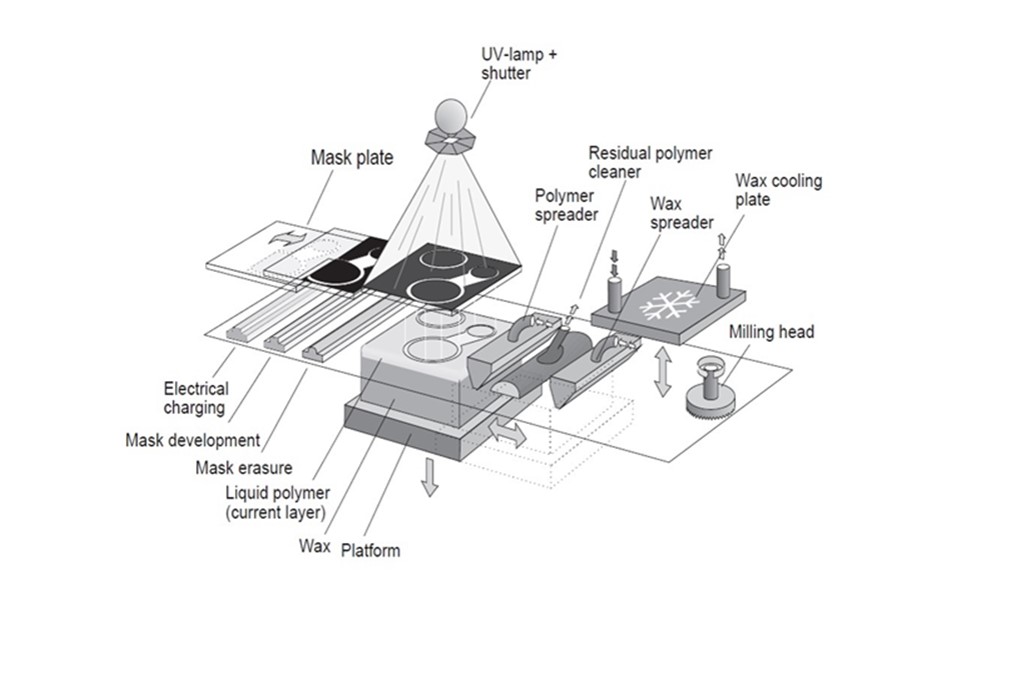 Langkah-langkah dalam operasional rapid prototityping
Aplikasi Rapid Prototyping
Jay Rogers, CEO Local Motor menyatakan mereka telah membuat mobil cetak tiga  dimensi (3D), mobil tersebut dicetak dengan bahan serat karbon yang diperkuat bahan ABS thermoplastic, untuk mencetaknya hanya membutuhkan waktu 44 jam. Biasanya sebuah mobil memiliki 5000-6000 bagian, tapi mobil ini yang dicetak 3D hanya memiliki 49 bagian. Itupun sudah yang tidak termasuk bagian yang dicetak, seperti motor listrik, baterai, suspensi, roda, kursi dan kaca depan. Mobil ini mempunyai kecepatan 64 km/jam dan dapat menempuh perjalanan 200 km.
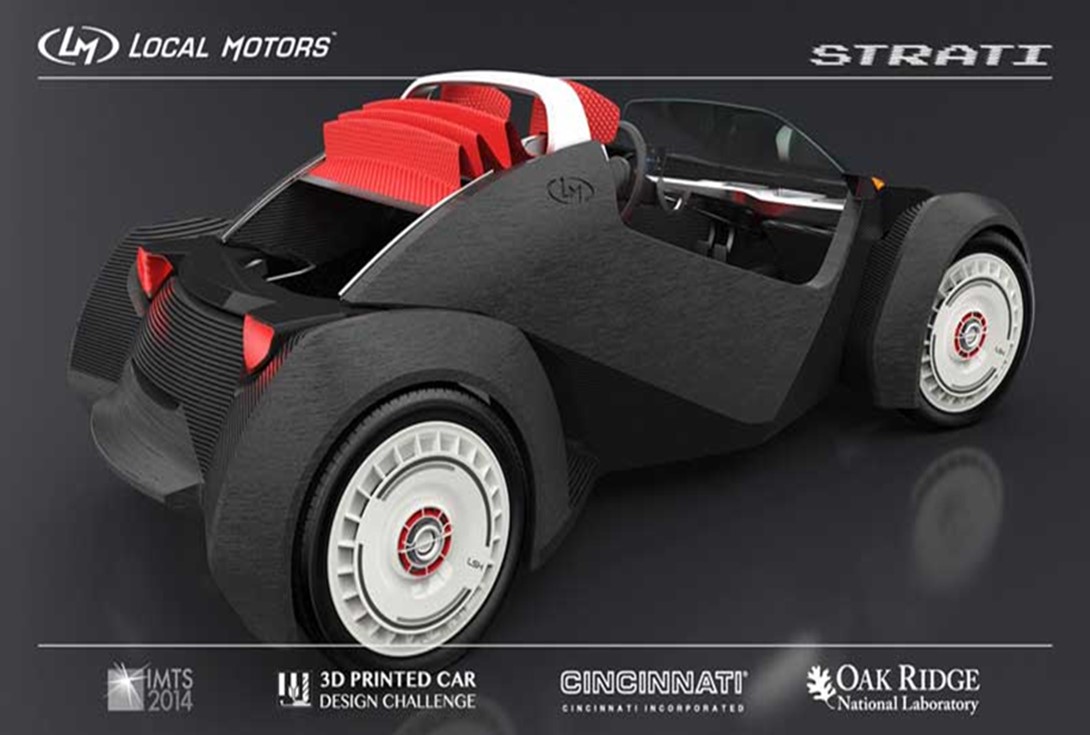 RUMAH 3D Winsun
Contoh technopreneur dalam hal pembuatan produk/komponen dengan menggunakan metode 3D printing.
Model-model dapat didesain dan dianalisis dengan menggunakan software seperti Inventor, fusion 360, solidwork. Autocad dl





Kemudian proses pencetakan dengan metode 3D printer.
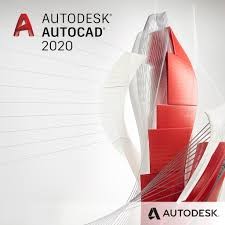 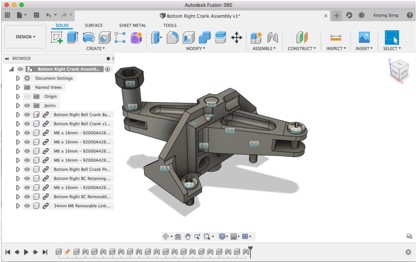 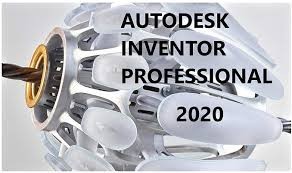 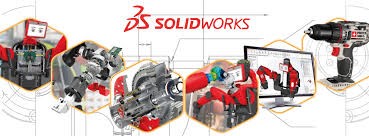 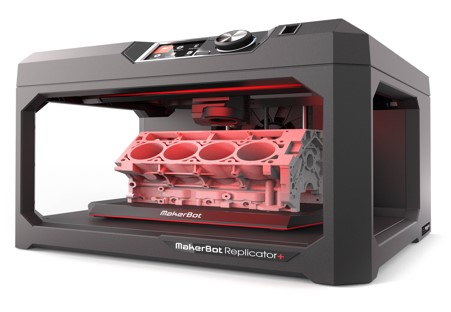 Produk Stereolithography (SLA)
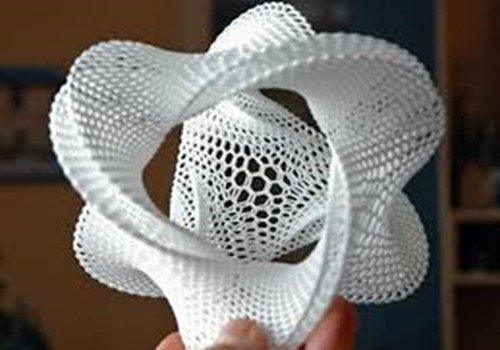 Rapid Prototyping dalam Bidang  Mechanical
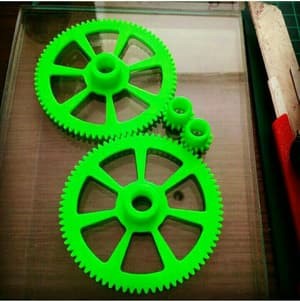 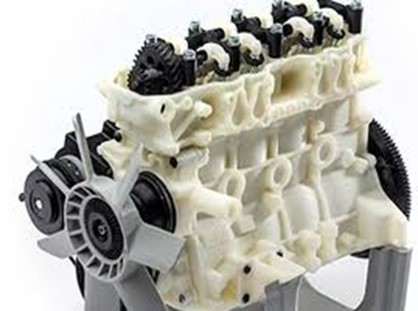 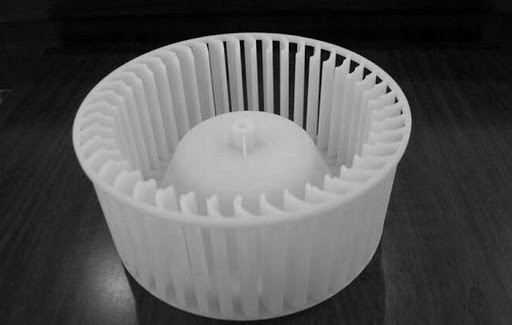 Rapid Prototyping dalam Bidang  Elektrical
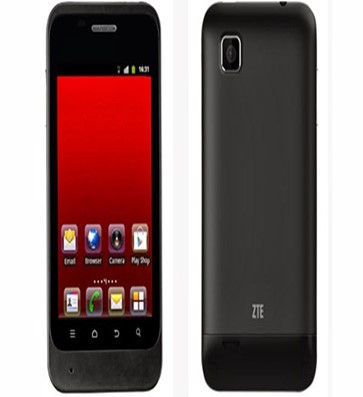 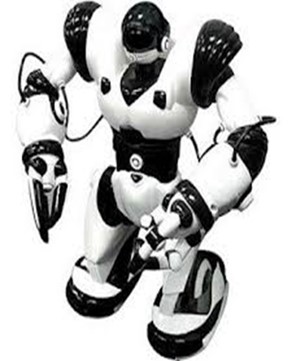 PELUANG KEWIRAUSAHAAN
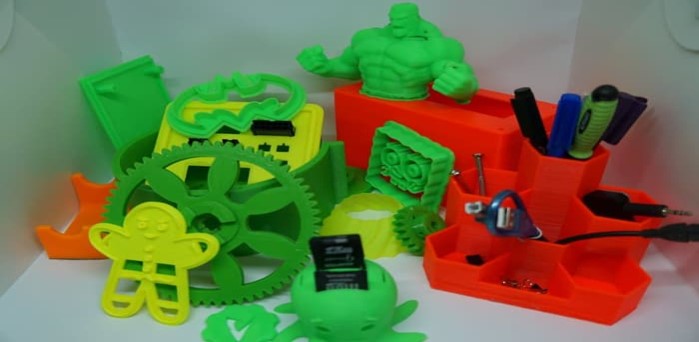 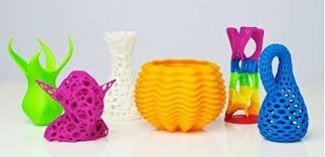 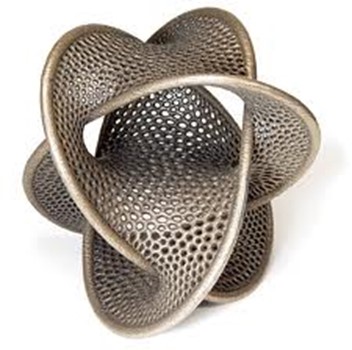 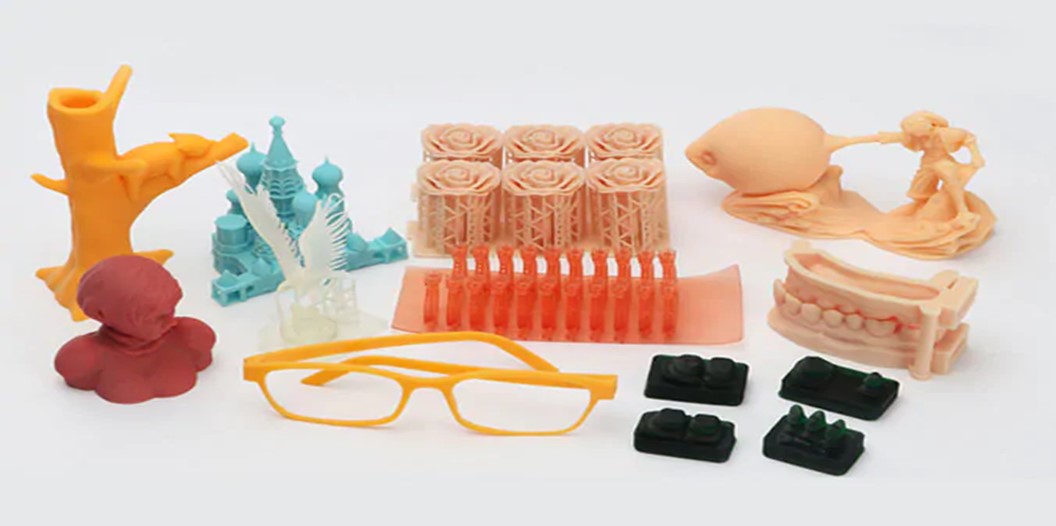 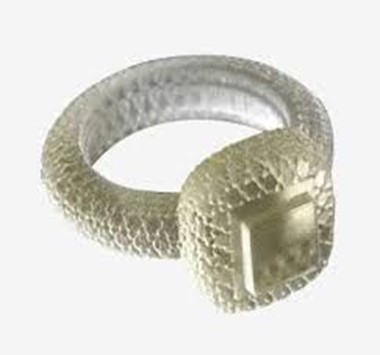 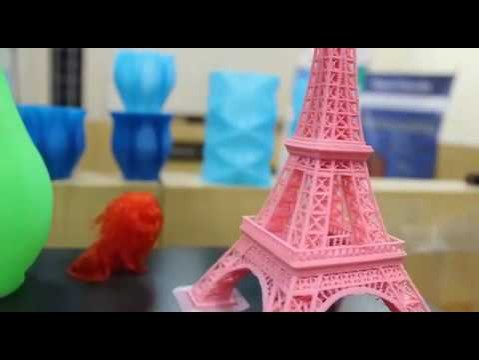 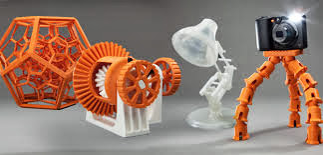 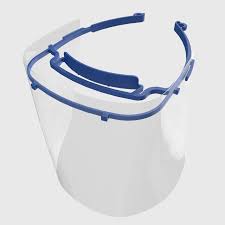 Menara air Kota Medan
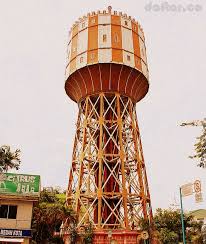 Penutup
Inovasi yang berbasis teknologi dapat memberi nilai tambah pada keseluruhan proses produksi.
Entrepreneur sejati adalah seorang pemimpin, pendiri atau pelopor yang memiliki semangat, tidak mudah menyerah dalam menghadapi segala tantangan atau resiko yang telah ia perhitungkan dan berpendirian yang teguh untuk selalu berani maju ke depan.
 Technopreneur memiliki kreativitas dan innovasi dalam membaca kelemahan sehingga menjadi peluang bisnis. 
Wirausahawan sejati menciptakan peluang bisnis, sementara wirausahawan biasa menunggu peluang bisnis
Rapid prototyping meningkatkan pengembangan produk dengan memungkinkannya komunikasi yang lebih efektif dalam lingkungan industri.
 Teknologi Rapid Prototyping, khususnya 3D printing memiliki peluang besar untuk membangun technopreneurship.
SEKIAN 
DAN
TERIMA KASIH